Translation
Eilean Ní Chuilleanáin
What does ‘Translation’ mean?
The word translation can mean many things: to change words from one language into another; to move the bones of a holy person, such as a saint, from one resting place to another; to transport someone from earth up to heaven without leaving the body behind; to transport someone from earth up to heaven without leaving the body behind; to transform a body from one state to another (like water into a stream); to reach a spiritual state of ecstasy, where the mind leaves the body.
All of these meanings combine in the poem.
The poem opens with a dedication: “For the reburial of the Magdalenes”.
The Magdalenes were young women who worked in slave labour laundries run by the Catholic church in Ireland from the eighteenth to the twentieth century.
Typically, the girls were described as “fallen women” because many had become pregnant outside of marriage.
Many were subjected to psychological and physical abuse and were not paid for their work.
In 1993 the bodies of 155 laundry workers were found buried in a mass grave in north Dublin.
The bodies were exhumed and cremated.
This poem was recited by Ní Chuilleanáin as their ashes were reburied at Glasnevin Cemetery.
Interestingly, the name Magdalene comes from St. Mary Magdalene. She has been unfairly represented in art through the centuries as a prostitute or a “fallen woman” despite there being no biblical evidence she was ever anything but a beloved and important follower of Jesus.
Stanza 1
The opening stanza implies two instances of translation: moving the girls’ bodies from under the laundry floor to the cemetery, and transforming them from flesh into ashes.
Mixing the remains together into the soil “evens the score”, suggesting that no matter what your background is, everyone is equal in death.
Stanza 2
The second stanza is a flashback to life in the laundry.
“White light blinded bleach out/ The high relief of a glance.”
White light can be associated with holiness, but here such light is blinding. It’s the glaring white of endless laundry work.
The girls are so controlled as to be denied the relief of even looking at each other as the bleach stains out of other people’s dirty sheets.
Another instance of translation occurs in the imagery of water turning to steam. The steam exhibits qualities of young carefree girls: it “danced” around cold stone drains that swallow water into an underworld of sorts.
Steam doesn’t fall – it rises and escapes. We are told it “giggled and slipped across water”.
The spirit of the young girl escapes being drawn down into any dark cold drain, or grave.
Stanza 3
The third stanza becomes a prayer – “Assist them now”, and imagines the girls spirits set free through their bodies being buried properly.
It imagines the spirits entering an afterlife and searching for their long dead parents, and the memories of their own names.
The phrase “under the veil” is an obscure one. It may mean being held under the thumb of veiled nuns at the laundry. But a veil is also a common metaphor in Christianity, meaning a kind of blindness that prevents us from seeing through time, or human life, to perceive heaven (or God, or eternity) as it really is.
To be “under the veil, shifting” might mean that they are still restless spirits trying to pierce through the veil to find peace everlasting.
They are still confused and upset at what has happened to them in life and so is society as a whole.
Stanza 4
The term “translation” blurs the distinction between word and flesh, and according to Christian belief our human word is the word of God made flesh. But this poem tracks an uneasy relationship between human identity and the world of the spirit. “The edges of words grinding against nature” sounds difficult, even painful.
Stanza four shows us that if steam (or the spirit) rises, water (or the body) sinks or falls: “As if, when water sank between the rotten teeth / Of soap, and every grasp seemed melted”.
The paradox here is that soap is meant to clean things, but instead it absorbs the filth of everything it cleans. The girls live in abject poverty, cleaning everyone elses filth and being regarded as filthy themselves.
The irony here is that the “rot” is in the society that incarcerated these girls away from the world in an endless cycle of cleaning.
As soap melts in their hands, they feel their grasp on life itself is melting away. Now that they are dead, the poem implies that they are still haunted by, and haunting the world that treated them so badly.
One girl seems to be tormented by the cry of steam: “Until every pocket in her skull blared with the note - / Allow us now to hear it, sharp as an infants cry”.
She may have become pregnant once and been put in the laundry as penance. 
The poet invites us to hear the cry of steam or infants, “While the grass takes root, while the steam rises.” Now they are buried and surrounded by the grass of graves, we imagine the roots of grass growing down into fresh- dug soil and the steam or spirits rising.
The final stanza changes voice from the narrator to one of the spirits. It says: “Washed clean of idiom – the baked crust/ Of worlds that made my temporary name.”
Playing on the laundry imagery, the spirit says it has washed off the “idiom”(a word so specific to a place it can not be translated) of its earthly form.
Word and dirt make us a “baked crust” of “temporary name”.
The idea that the spirit was a filthy girl, a small helpless thing, is a delusion – “a parasite that grew in me – that spell lifted”.
The spirit sees through the illusion, or veil, that kept her from seeing what she truly is.
The image of a parasite growing inside her may also allude to how she might have been led to see her baby, and how she was forces to give it away and work in the laundry.
“Let the bunched keys I bore slacken and fall”.
Keys to locked doors are a common motif in Ní Chuilleanáin’s poetry.
Bunched keys suggest a life with many locked doors.
There are no locks now, so let the keys fall away.
The soul rises like steam, liberated, but even in liberation it forms a cloud, darkening the society that allowed this shame to happen.
Only in death can the women find their true identity.
(each woman was given a temporary name, to conceal their true identities when they were in the laundry.)
THEME: Irish History
‘Translation’ reveals Ni Chuilleanain’s deep concern with Irish history’s victims, those who suffered so cruelly in the past. It’s a poem that powerfully reminds us of the great hardships inflicted on the Magdalenes by the Irish Church and State.
We are reminded of how the Magdalenes were robbed of their freedom, how they endured terrible working conditions and how they were forced to slave all day in a prison-like laundry, where the “hissing” of steam was ever-present. 
We are reminded of the days they spent scrubbing with “rotten teeth” of soap, their hands in agony from constant immersion in boiling water. We are reminded of how they lost their identities, in some cases the names their families gave them.
THEME: Irish History
We are reminded of how these poor women were considered so unworthy they were buried without dignity, their bodies simply stashed away without ceremony. 
Above all, however, we are reminded of how the Magdalenes were scarred by the words used against them. The words are described almost as weapons that ground down their minds and spirit: “the edges of words grinding against nature”.
They were branded as ‘unclean’, ‘fallen women’ or ‘prostitutes’. Such words covered them like dirt, grew inside them like parasites and controlled them like a “spell”.
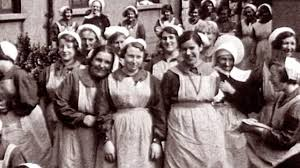 THEME: Irish History
The Magdalene describes how her spirit is a “cloud” not only over the graveyard but also over her “time”. It darkens not only the landscape around Glasnevin but also the decades during which the laundries operated. 
This cloud of shadowing steam serves as a powerful symbol of Ireland’s great shame with regard to the Magdalene institutes and that entire period in the nation’s history.
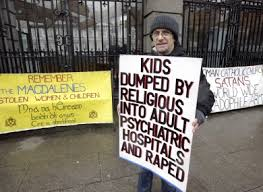 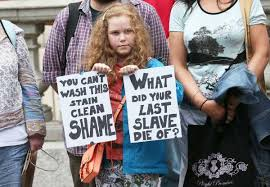 THEME: Strength of Women
Like many of Ni Chuilleanain’s poems, ‘Translation’, celebrates a strong and powerful woman. The poet imagines a single Magdalene who was brave enough to speak out against her confinement and abuse. 
She imagines an inmate standing up in the middle of a normal working day and insisting over and over again that she is not fallen or evil, that she is neither a sinner nor a criminal. 
We must remind ourselves, however, that this is what the poet imagines having happened, we don’t know if anyone inmate ever spoke out. We can only hope they did and continue to speak out for them.